Schematische Darstellung von PVC
H	Cl
H	Cl
Dipol-Dipol-
Wechselwirkung
δ+
δ+
δ-
δ-
H	Cl
δ+
δ-
H	H
H	H
δ+
δ+
δ+
δ+
H	H
δ+
δ+
H	Cl
H	Cl
δ-
δ-
δ+
δ+
H	Cl
δ-
δ+
H	H
H	H
δ+
δ+
δ+
δ+
H	H
δ+
δ+
H	Cl
H	Cl
H	Cl
H	Cl
δ+
δ+
δ+
δ+
δ-
δ-
δ-
δ-
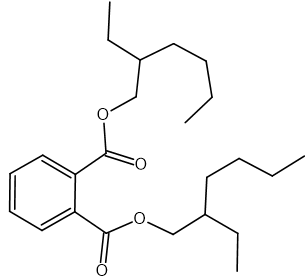 H	H
H	H
H	H
H	H
H	H
H	H
δ+
δ+
δ+
δ+
δ+
δ+
δ+
δ+
δ+
δ+
δ+
δ+
Schlüssel-Schloss-Prinzip:
Hormonz. B. Östron
Rezeptor
Phthalat